Федеральный методический центр по финансовой грамотности системы общего и среднего профессионального образования 
НИУ ВШЭ
Москва
2024
«Краевой семейный финансовый фестиваль: опыт соорганизатора, МАОУ СШ №151, г. Красноярск».
Никонова Елена Ивановна, руководитель СП, педагог дополнительного образования МАОУ СШ №151.
Реализация мероприятий по формированию финансовой грамотности в МАОУ СШ №151
Финансовая грамотность

Как интеграция отдельных тем 
Как курс внеурочной деятельности
Как самостоятельный курс финансовой грамотности
В качестве учебно-методического обеспечения используются
 учебные и методические материалы, книги, видеоматериалы:


МоиФинансы.рф
Финансовая культура
Образовательные проекты ПАКК
Благотворительный фонд "Вклад в будущее" Программа "Финансовая грамотность"
Центр «Федеральный методический центр по финансовой грамотности системы общего и среднего профессионального образования»
С 9 по 15 октября   в Красноярском крае проходил IV Краевой семейный финансовый фестиваль. 
МАОУ СШ № 151 принимала участие как соорганизатор Фестиваля. МАОУ СШ № 151 вошла в топ -75 лучших организаций Красноярского края, ставших соорганизаторами мероприятий в 2023 году. Проведено  более 10 мероприятий, приняли участие 10 педагогов и более 350 детей. Учителя и педагоги дополнительного образования получили благодарственные письма и дипломы от Регионального центра финансовой грамотности.
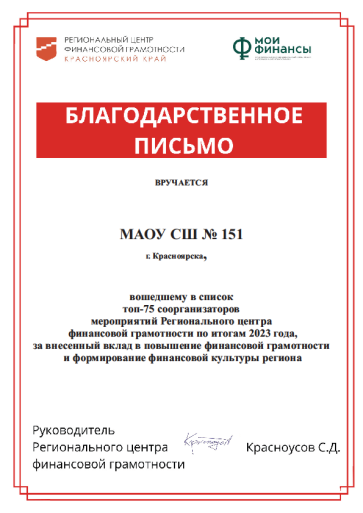 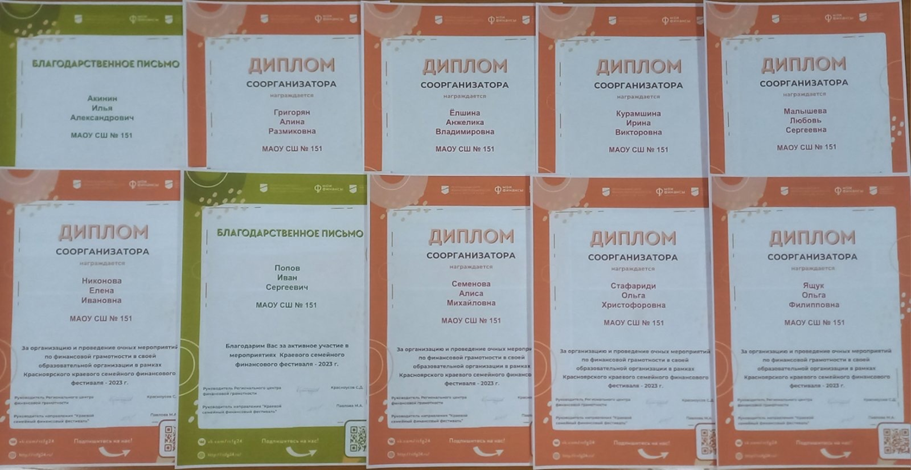 Ученики МАОУ СШ 151 являются победителями краевого конкурса плакатов «Нарисуй Финфест»! 
Работы учеников МАОУ СШ 151,  победителей конкурса плакатов «Нарисуй Финфест»,  опубликованы на плакатах Краевого семейного финансового фестиваля в 2023 году.
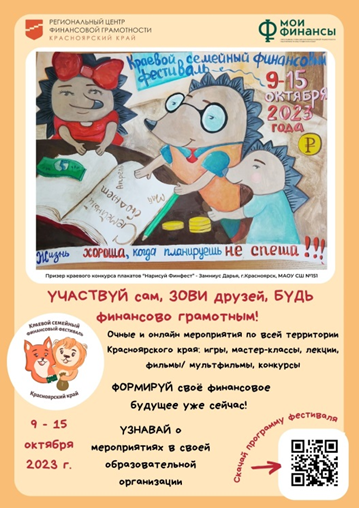 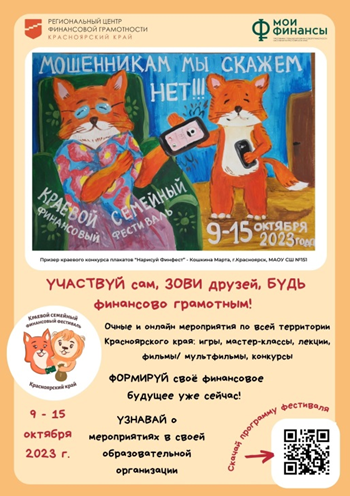 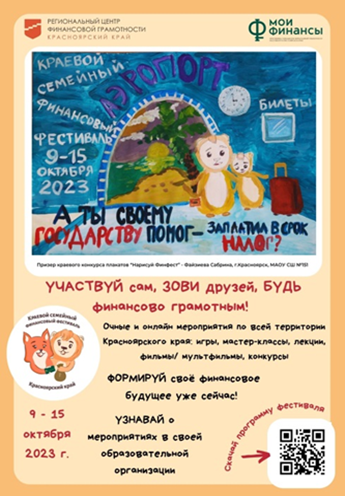 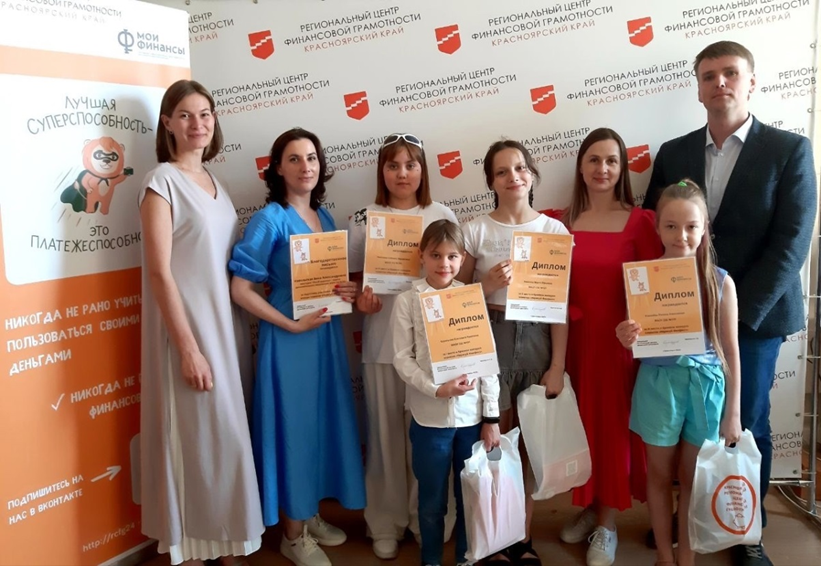 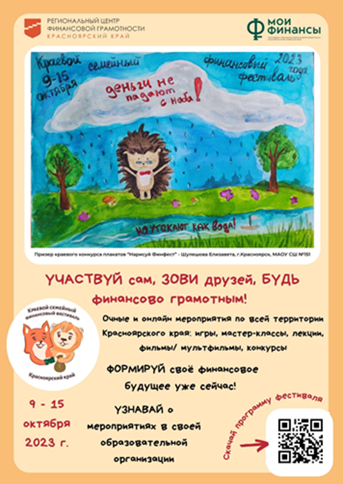 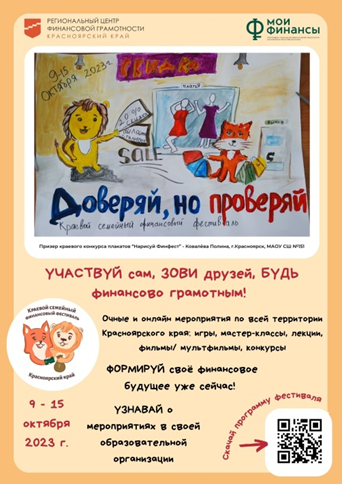 В рамках Краевого семейного финансового фестиваля с обучающимися 
1- 4 классов были проведены различные мероприятия в разных занимательных и увлекательных формах:

Беседа на тему: «Что такое деньги?». 
Мастер - класс «Как сделать кошелек из бумаги?». 
Мастер - класс «Как сшить кошелек из фетра?». 
Мастер – класс «Нарисуй свою купюру».
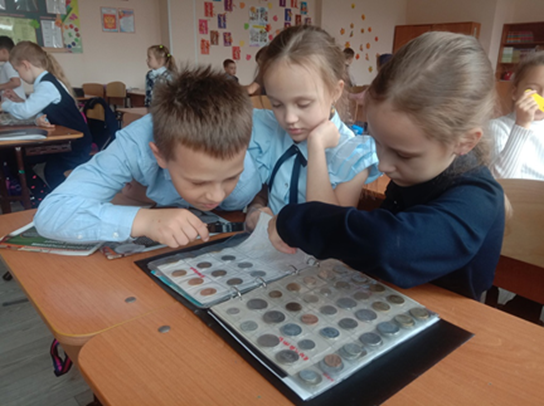 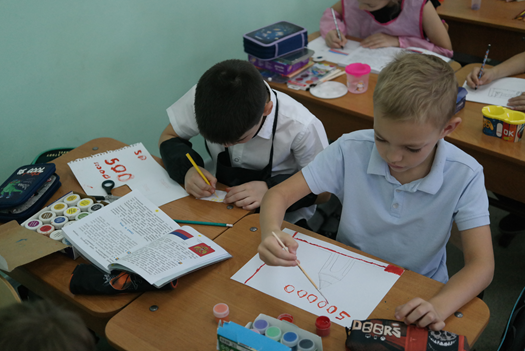 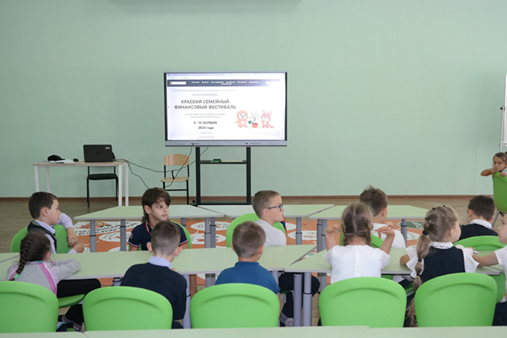 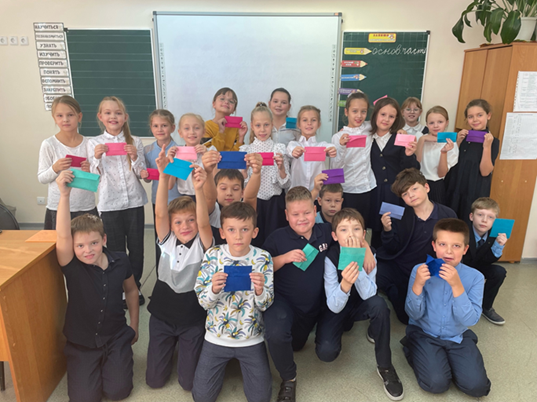 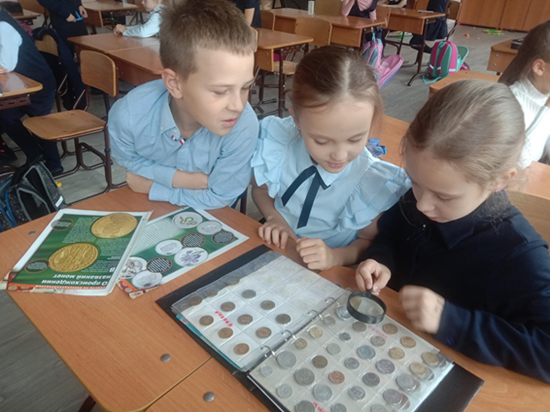 В рамках Краевого семейного финансового фестиваля с обучающимися 
1- 4 классов педагоги дополнительного образования провели мероприятия:

Дидактическое занятие с элементами сказкотерапии «Банк-теремок».
Игра «Финансовые приключения», финансовые перемены.
Мастер – класс «Копилка с секретом».
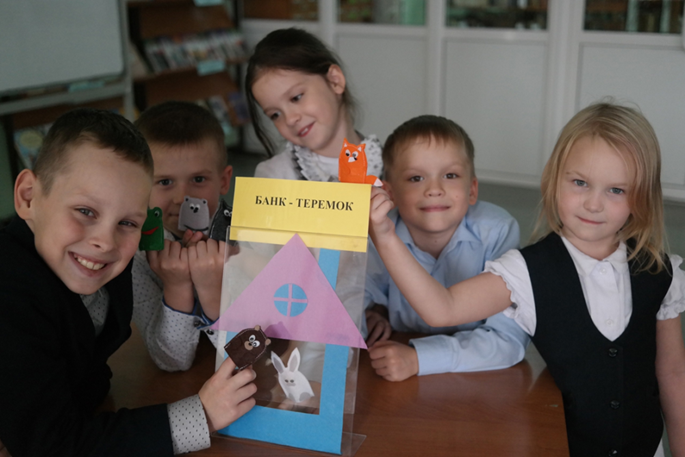 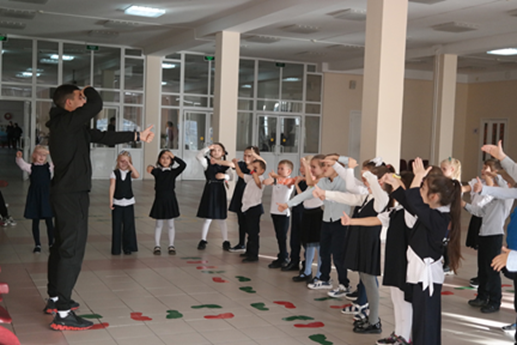 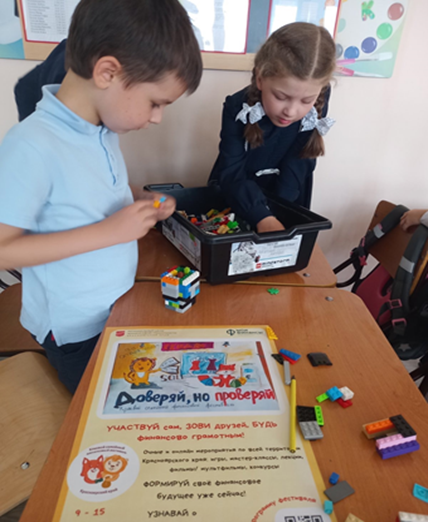 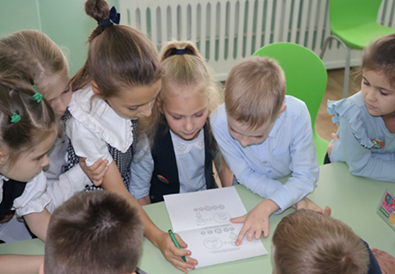 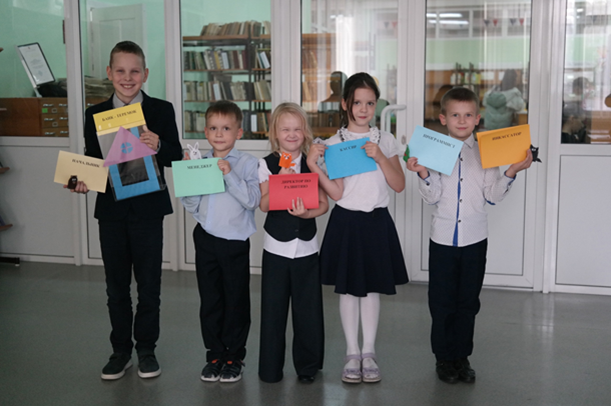 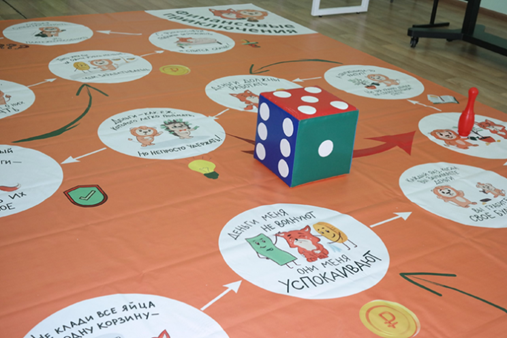 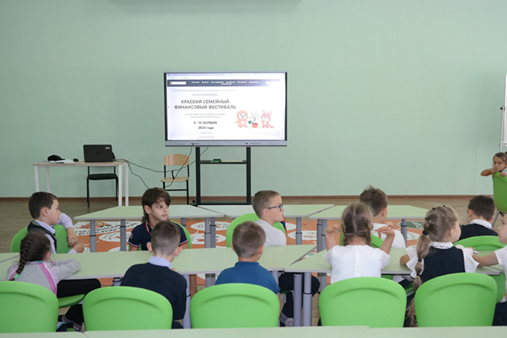 В рамках Краевого семейного финансового фестиваля для обучающихся 
5 - 7 классов проведены внеурочные занятия и мероприятия :
Лекция «Геобонистика как средство изучения географии стран мира».
Экономическая игра «Мачи Коро».
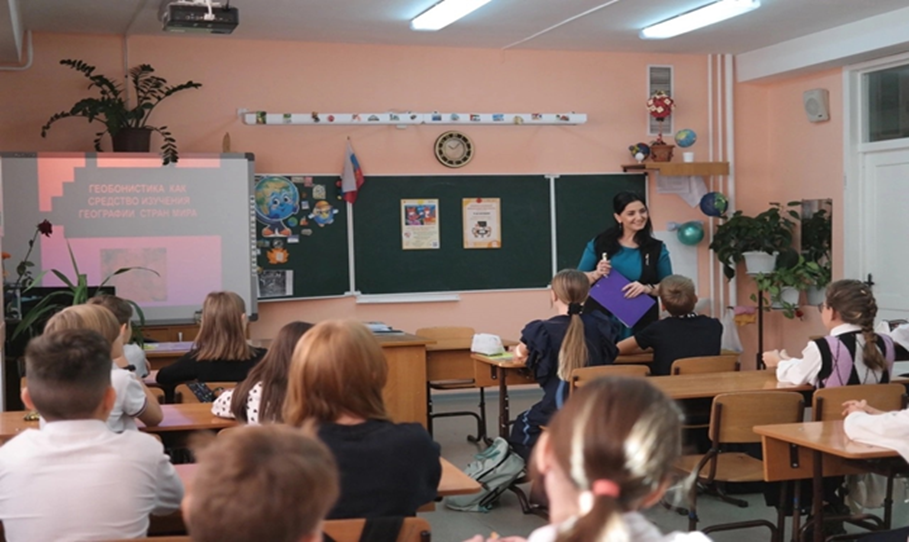 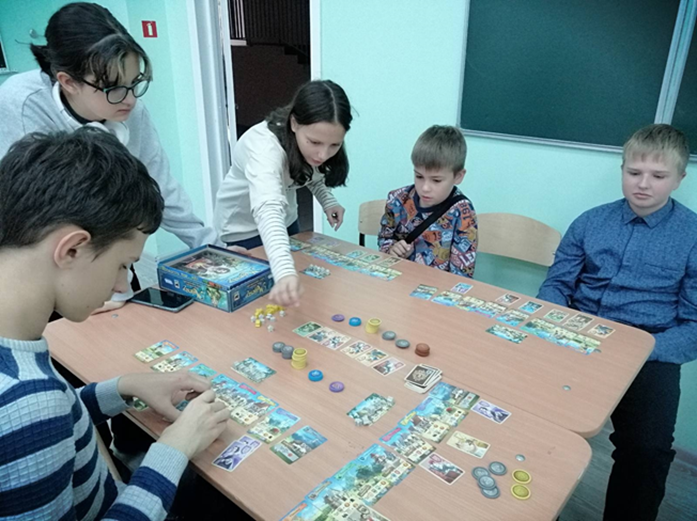 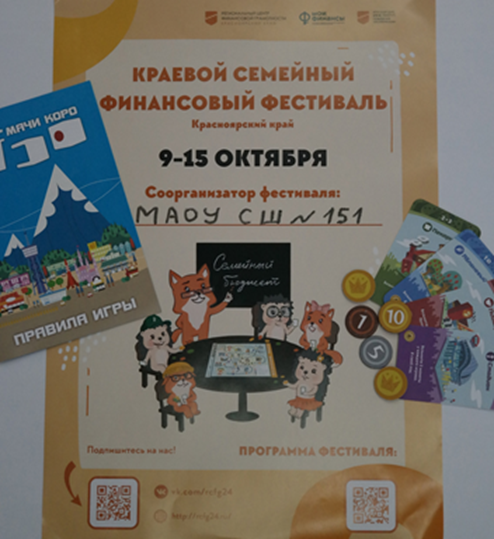 В рамках Краевого семейного финансового фестиваля для обучающихся 
8 - 10 классов проведены внеурочные занятия и мероприятия :
Лекция «Экономика вокруг нас».
Беседа «Кто такой предприниматель?».
Деловая игра «Предпринимательство».
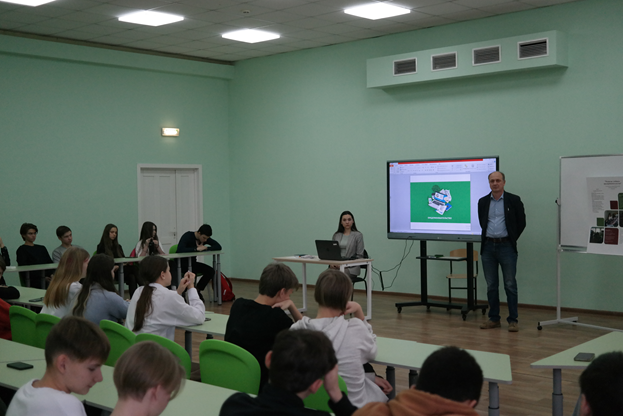 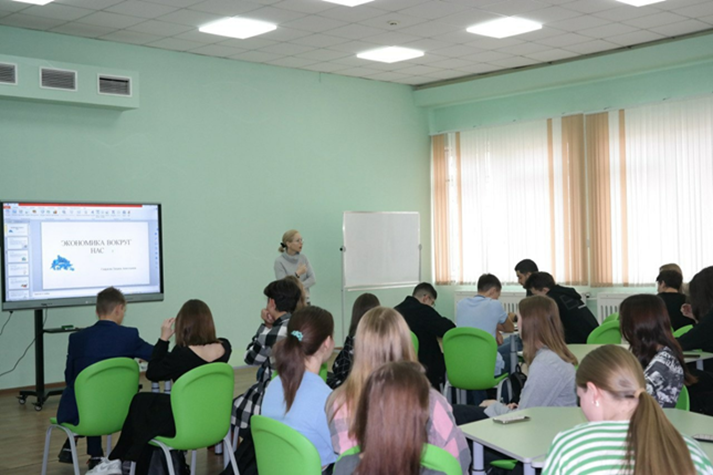